Elektronická  učebnice - II. stupeň                     Základní škola Děčín VI, Na Stráni 879/2  – příspěvková organizace                                Anglický jazyk
13.1  Describing people 
(personality adjectives, clothes, physical appearance)(Popis osob)
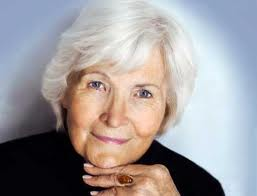 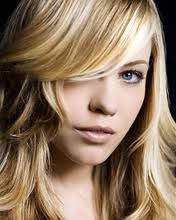 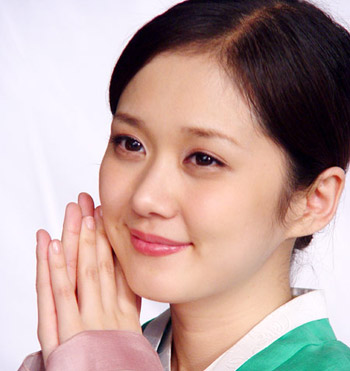 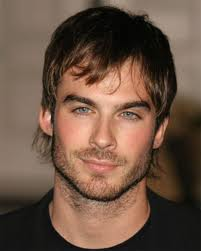 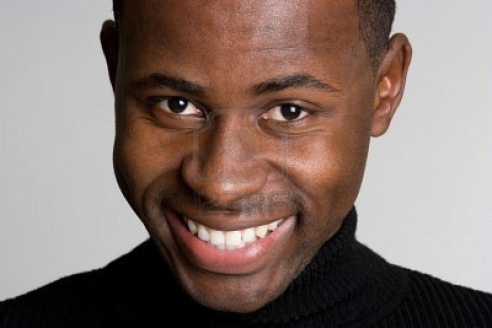 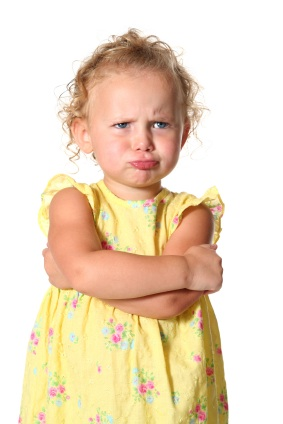 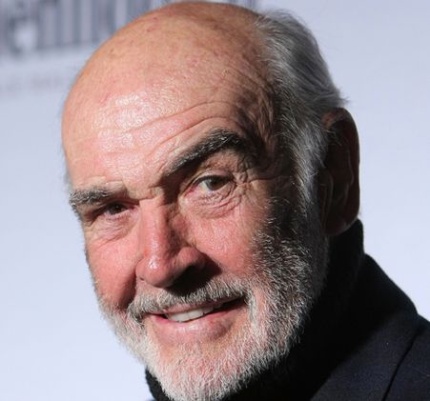 People are different. What do you think? What are these people like? How do they look like?
Autor: Mgr. Michaela Kaplanová
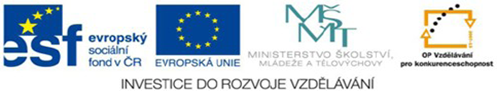 Elektronická  učebnice - II. stupeň                         Základní škola Děčín VI, Na Stráni 879/2  – příspěvková organizace                             Anglický jazyk
13.2  What do we already know?
Body parts
Physical appearance
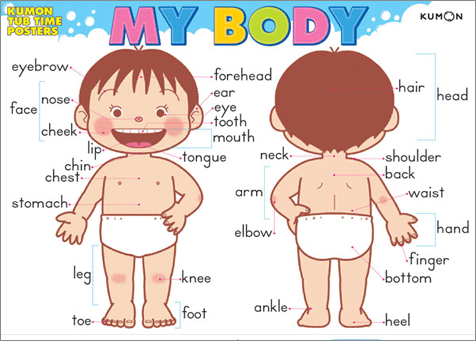 TALL
BEAUTIFUL
SHORT
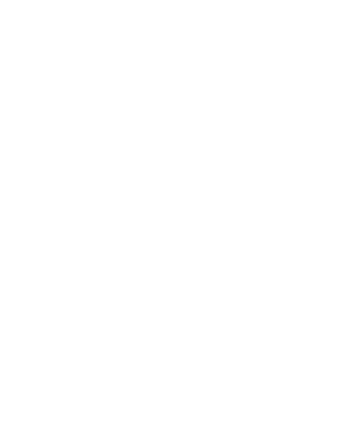 FAT
SLIM
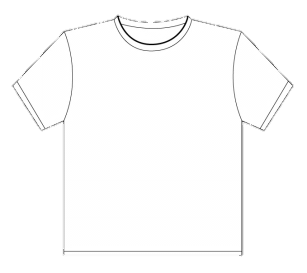 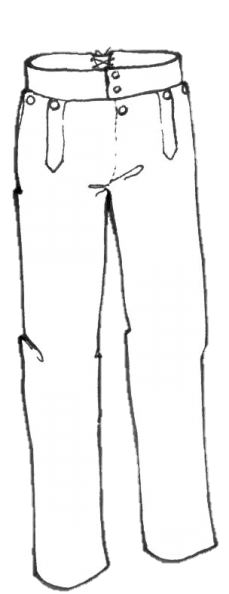 Clothes
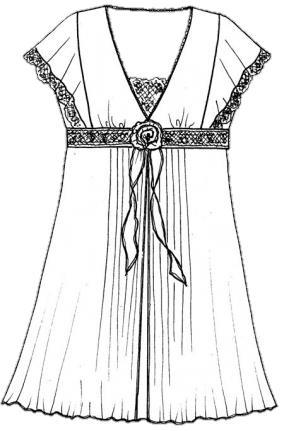 Personality adjectives, moods
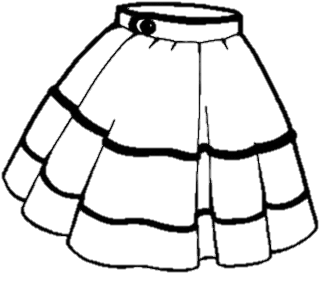 STUPID
HAPPY
CLEVER
SAD
FRIENDLY
Elektronická  učebnice - II. stupeň                            Základní škola Děčín VI, Na Stráni 879/2  – příspěvková organizace                         Anglický jazyk
13.3  New terms
appearance – vzhled
personality – osobnost
adjective – přídavné jméno
physical – tělesný, fyzický
CLOTHES
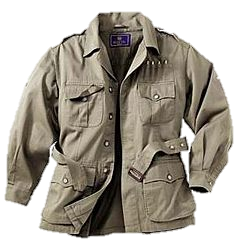 jacket
trainers
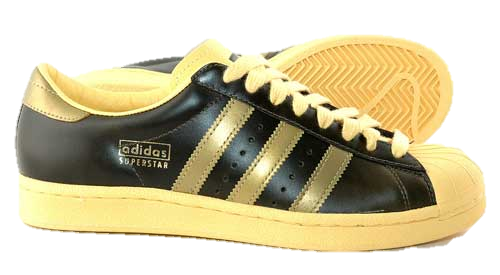 sweatshirt
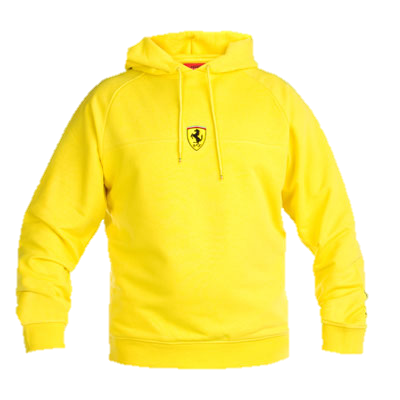 baseball cap
fleece
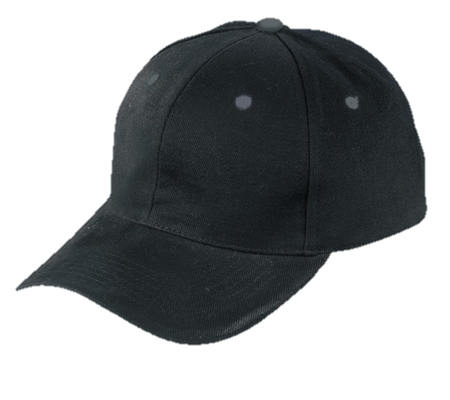 socks
shorts
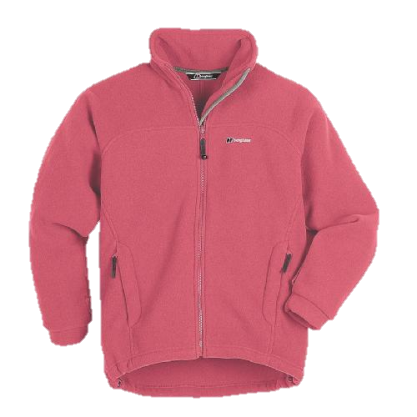 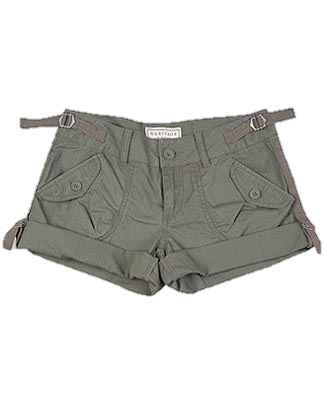 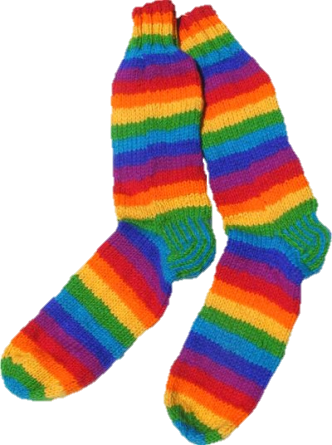 Elektronická  učebnice - II. stupeň                          Základní škola Děčín VI, Na Stráni 879/2  – příspěvková organizace                          Anglický jazyk
13.4  Physical appearance
Personality adjectives
kind
loyal
patient
Height: tall, short, of medium height
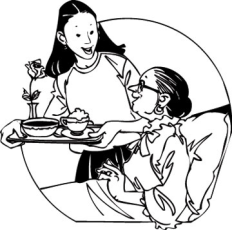 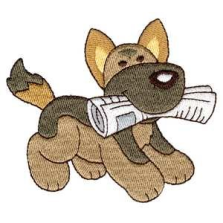 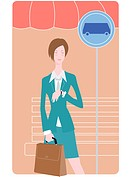 Hair: medium length
Colour: blonde, fair, dark,
red, reddish-brown…
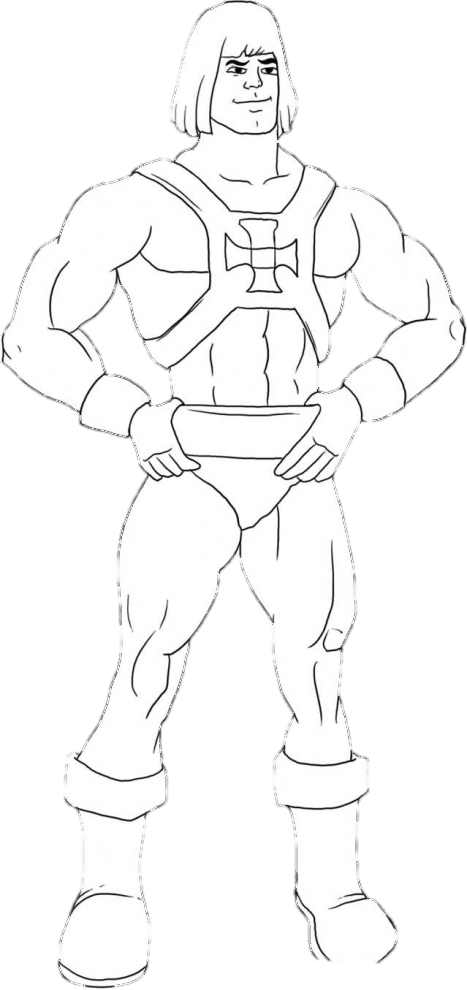 generous
helpful
funny
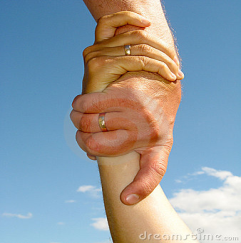 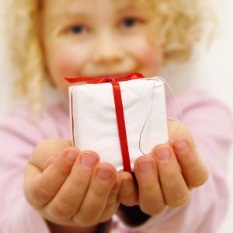 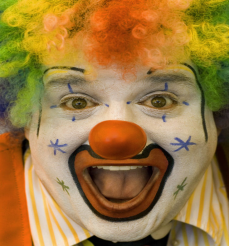 Shades of colour:
light (brown)



dark (brown)
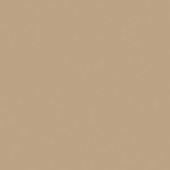 sporty
shy
annoying
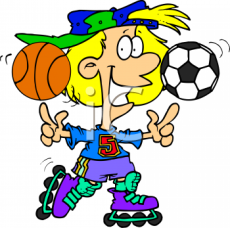 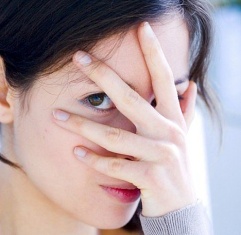 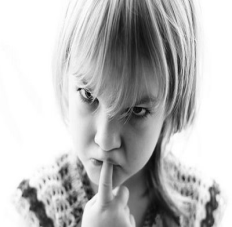 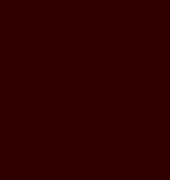 naughty
strict
???
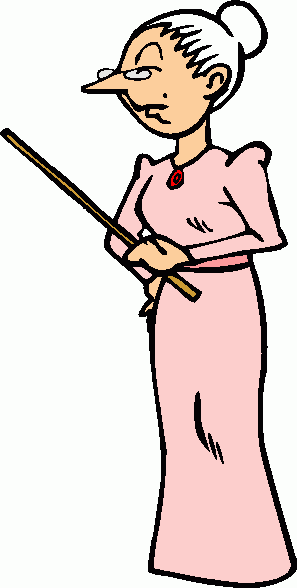 YOU
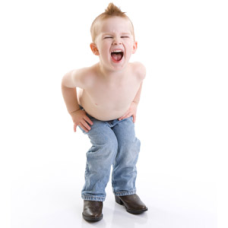 He is…
He has got…
He wears…
Elektronická  učebnice - II. stupeň                          Základní škola Děčín VI, Na Stráni 879/2  – příspěvková organizace                           Anglický jazyk
13.5  Exercises
Describe these two people 
(their appearance and personalities
Finish the sentence for each number
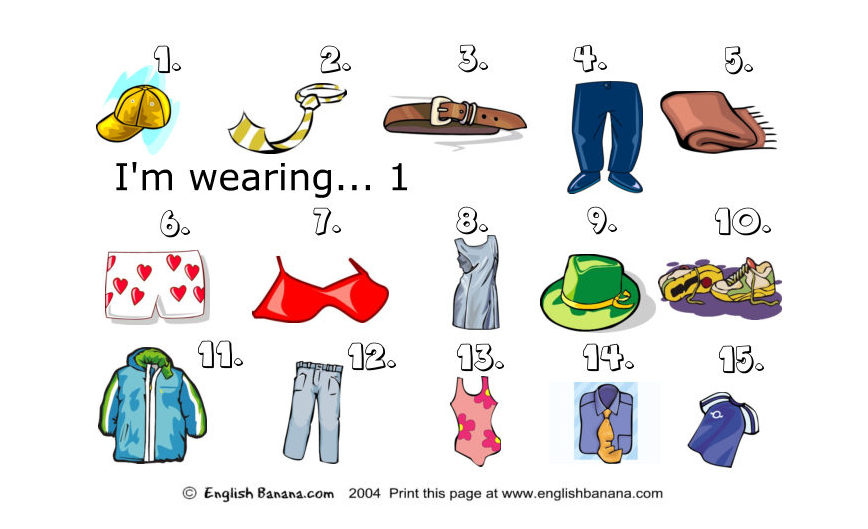 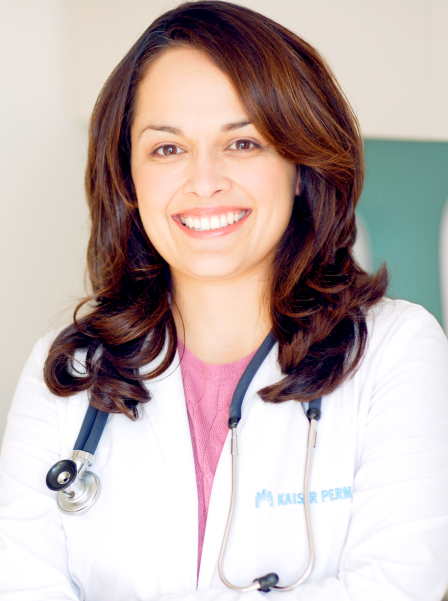 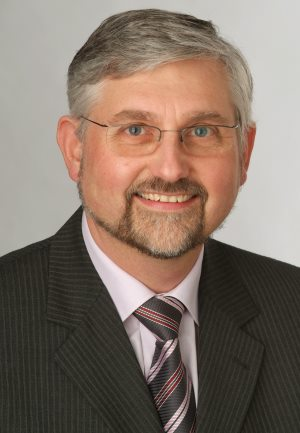 Finish the sentences:
I don´t like __________ people.                             I hate wearing __________ .                     
I´m __________.                                                     I like ____________ style of clothing.
My best friend is ____________ .                           My parents are ______________ . 
I would like to be____________ .                           I like my ___________________ . 
I would like to have ____________ .                      I don´t like my ______________ .
Elektronická  učebnice - II. stupeň                           Základní škola Děčín VI, Na Stráni 879/2  – příspěvková organizace                         Anglický jazyk
13.6  Something more difficult
Study different 
   PATTERNS:
Name the following body parts:
Guess the meanings:
zipper
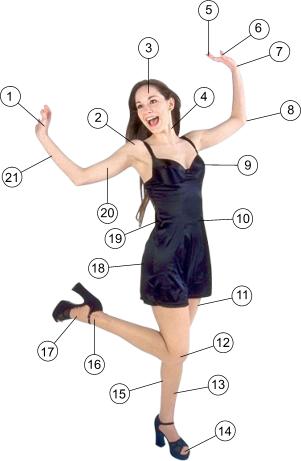 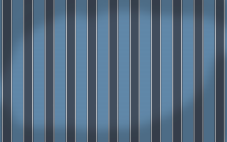 striped
short/long sleeves
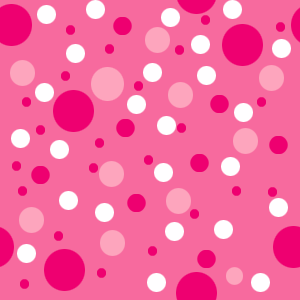 polka dot
buttons
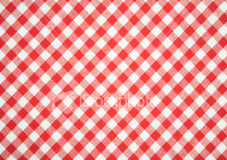 loose
checked
wool
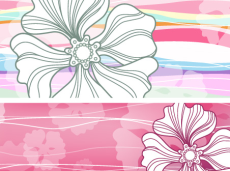 flowered
tight
silk
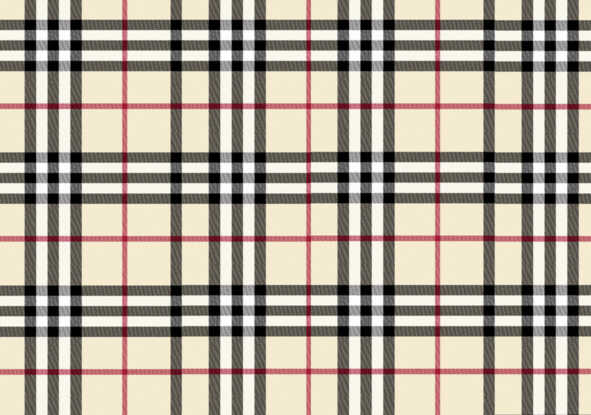 plaid
cotton
Elektronická  učebnice - II. stupeň                          Základní škola Děčín VI, Na Stráni 879/2  – příspěvková organizace                            Anglický jazyk
13.7  Biology lesson
Study some of the internal organs:
Complete the text:

1. ________ are important for breathing.
2. ________ form the skeleton.
3. ________ helps blood to move through    our body.
4. ________ is the center of the nervous system.
5. ________ is the biggest internal organ in human body.
6. ________ is empty when you are hungry.
7. The bones and the ___________ help you to move.
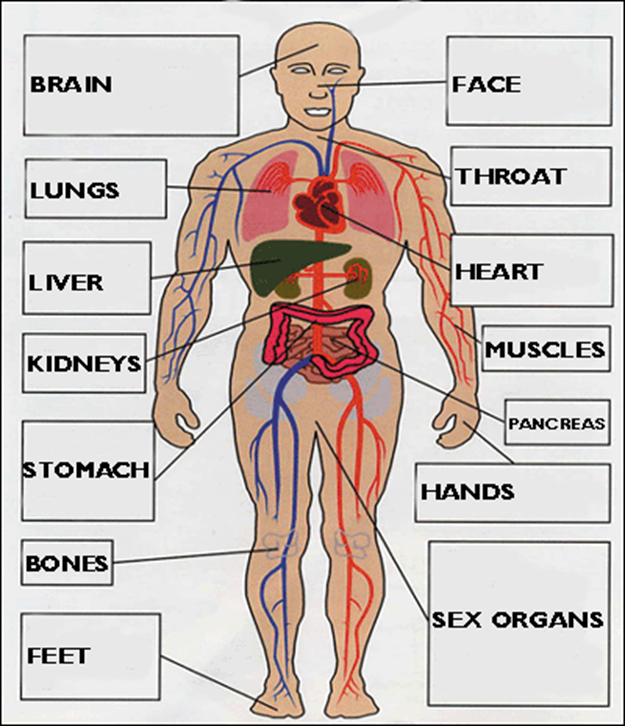 Elektronická  učebnice - II. stupeň                        Základní škola Děčín VI, Na Stráni 879/2  – příspěvková organizace                              Anglický jazyk
13.8  Test
3.   Which words don´t belong to the others?
hip, waist, 
shy,  patient
brain, toe
stomach, finger


Which description fits to the picture?
slim, dark hair, glasses
smiling, blond, fat
loose, shorts, annoying
naughty, shy, dark hair
Generous means that:
the person gives others a lot of presents
the person is shy 
the person likes food
the others don´t like the person


2.   Annoying means that:
a)   the person is popular 
b)   the others don´t like the person
c)   the person is very loud
d)   the person is very clever
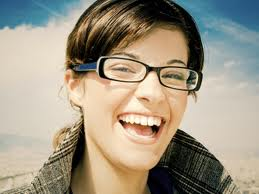 Correct answers: 1a, 2b, 3b, 4a
Elektronická  učebnice - II. stupeň                        Základní škola Děčín VI, Na Stráni 879/2  – příspěvková organizace                              Anglický jazyk
13.9   Použité zdroje, citace
http://joannameriwether.com/2011/01/heading-home-for-winter/image_tub_body/
http://learningandteachingenglish.blogspot.com/2008/11/what-are-you-wearing.html
http://www.ego4u.com/en/cram-up/vocabulary/body-parts/exercises?03
Elektronická  učebnice - II. stupeň                      Základní škola Děčín VI, Na Stráni 879/2  – příspěvková organizace                       	          Anglický jazyk
13.10   Anotace